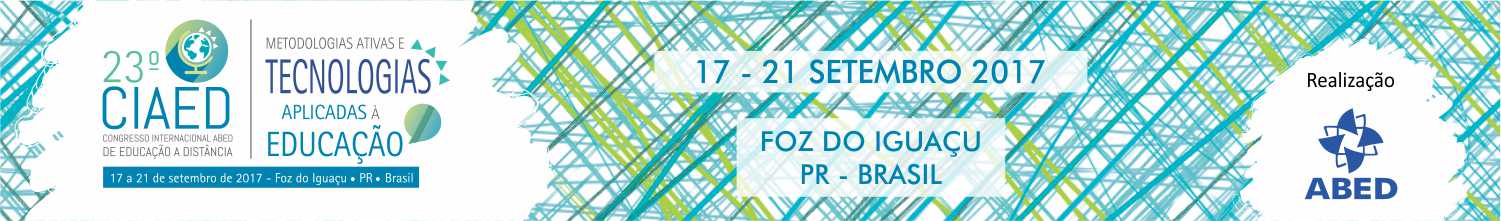 Grupos de pesquisa da área de Educação: Educação a distância
Rosângela Medeiros
Juliana Giordano
1
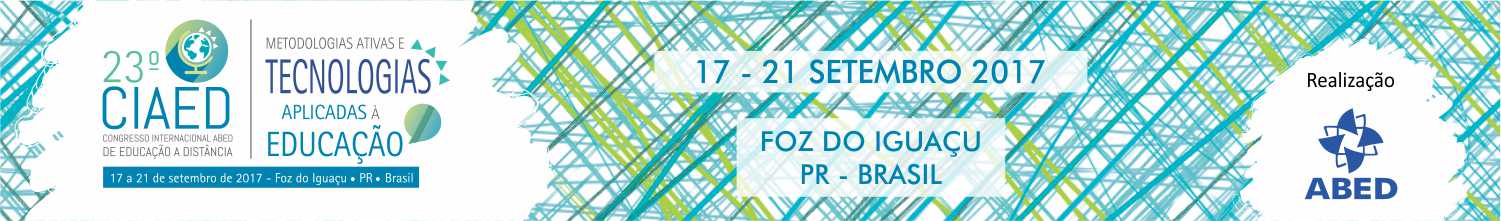 De onde partimos?
Quais nossos objetivos?
Como coletamos e analisamos os dados?
O que os dados revelaram?
2
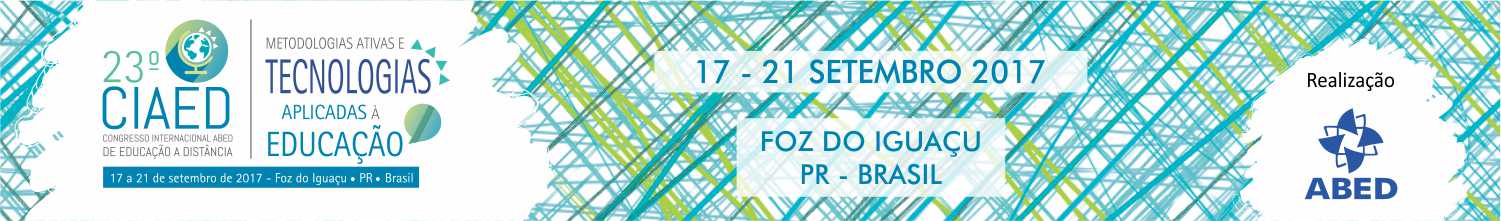 De onde partimos?
Base: levantamento no Diretório de Grupos de Pesquisa no Brasil do CNPq - outubro de 2015;

Corpus do referido levantamento: 408 grupos, com 675 linhas de pesquisa que tinham como enfoque de estudo “educação a distância”.
3
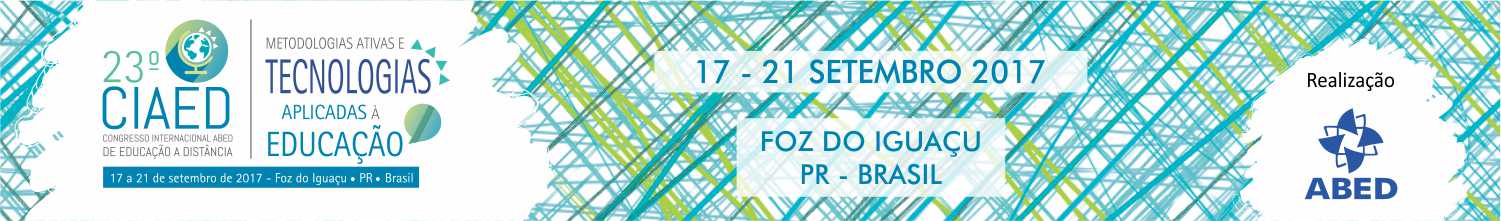 Quais nossos objetivos?
Preocupação central:  analisar os 23 os grupos de pesquisa da área da Educação que tem em seu escopo a educação a distância. 

Questão norteadora: quais as características, as preocupações e aspectos da EaD que tais grupos evidenciam, por meio de suas linhas de pesquisa?
4
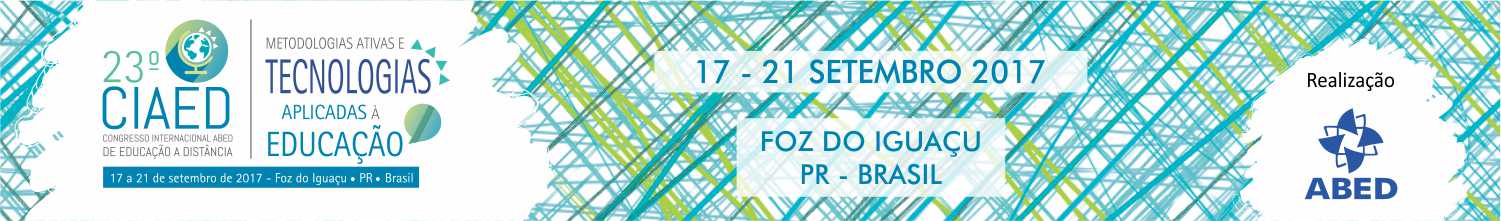 Como coletamos e analisamos os dados?
Estudo exploratório, de abordagem quali-quanti:

Etapa 1: análise descritiva a partir de uma tabela já existente com informações dos grupos - localização e instituição. 

Etapa 2:
2.1 diretório online do CNPq;
2.2 Contato com líderes e questionário (com baixo retorno);
2.3 Produção de tabela com dados.
5
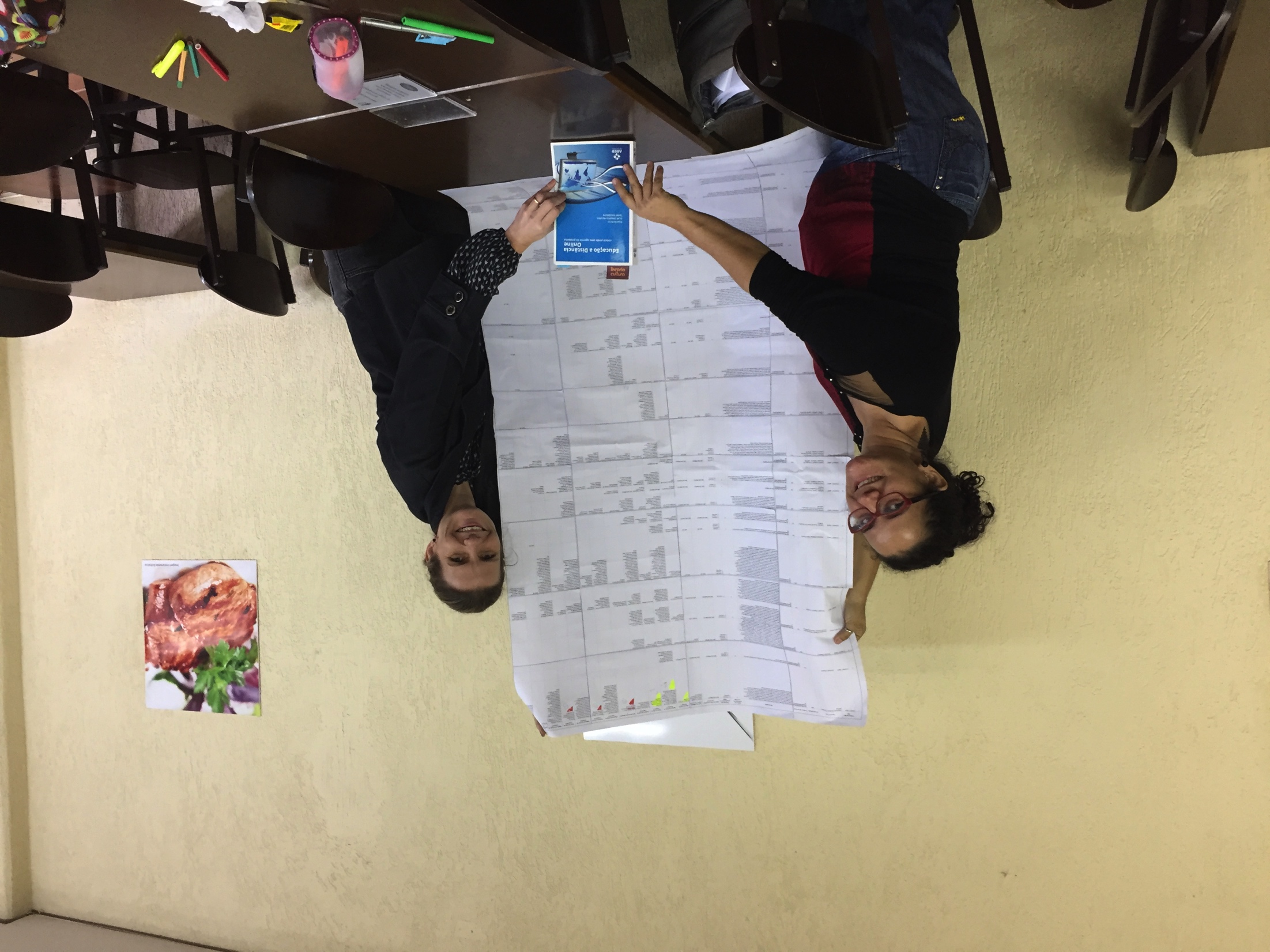 6
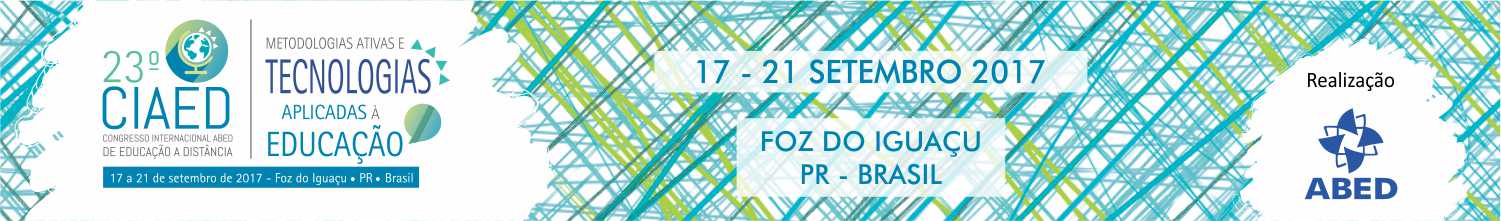 Como coletamos e analisamos os dados?
Etapa 3 - análise qualitativa - títulos e objetivos das 73 linhas de pesquisa: 
3.1 Extração de palavras-chave de cada linha de pesquisa;
3.2 Construção de nova tabela - quadro de categorias de pesquisa de Zawacki-Ritcher; Anderson (2015).
7
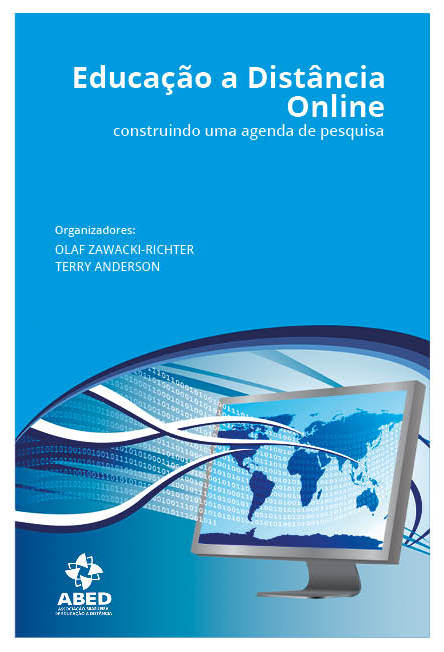 8
Quais as categorias utilizadas para análise?
NÍVEL MACRO  -  teorias e sistemas de educação a distância: 

Acesso, equidade e ética;
Globalização da educação e aspectos transculturais;
Instituições e sistemas de ensino a distância;
Teorias e modelos;
Métodos de pesquisa em educação a distância e transferência de conhecimentos.
9
Fonte: Zawacki-Ritcher e Anderson (2015)
Quais as categorias utilizadas para análise?
NÍVEL MESO  - gestão, organização e tecnologia:
  
Gestão e organização;
Custos e benefícios;
Tecnologia educacional;
Inovação e mudança;
Desenvolvimento profissional  e apoio ao corpo docente;
Serviços de apoio ao aluno;
Garantia de qualidade.
10
Fonte: Zawacki-Ritcher e Anderson (2015)
Quais as categorias utilizadas para análise?
NÍVEL MICRO -  ensino e aprendizagem na EaD: 

Design instrucional ou da aprendizagem;
Interação e comunicação em comunidades de aprendizagem;
Características dos alunos.
11
Fonte: Zawacki-Ritcher e Anderson (2015)
Quantos e quais são os grupos de pesquisa?
Quadro 1 – Nome dos grupos de pesquisa investigados
12
Fonte: Diretório dos Grupos de Pesquisa no Brasil do CNPq (2017). Nota: dados trabalhados pelas autoras.
O que os dados revelaram?
Onde os grupos estão situados?
Tabela 1 - Região brasileira onde grupos analisados estão localizados
Tabela 2 – Categoria administrativa e vínculo das instituições dos grupos analisados
13
Fonte: Diretório dos Grupos de Pesquisa no Brasil do CNPq (2017). Nota: dados trabalhados pelas autoras.
Qual tempo de existência dos grupos de pesquisa estudados?
Gráfico 1 - Número de grupos e ano de formação
Fonte: Diretório dos Grupos de Pesquisa no Brasil do CNPq (2017). Nota: dados trabalhados pelas autoras.
14
Qual nível de formação dos pesquisadores que integram os grupos investigados?
Gráfico 2 - Nível de formação dos pesquisadores que integram os grupos investigados
Fonte: Diretório dos Grupos de Pesquisa no Brasil do CNPq (2017). Nota: dados trabalhados pelas autoras.
15
Quantos integrantes compõem os grupos de pesquisa?
Gráfico 3 - Número de integrantes por grupo
Fonte: Diretório dos Grupos de Pesquisa no Brasil do CNPq (2017). Nota: dados trabalhados pelas autoras.
16
Qual número de integrantes por ano de formação?
Gráfico 4: Ano de formação X número de integrantes
Fonte: Diretório dos Grupos de Pesquisa no Brasil do CNPq (2017). Nota: dados trabalhados pelas autoras.
17
Sobre as linhas de pesquisa...
Gráfico 5 - Número de linhas de pesquisa
Fonte: Diretório dos Grupos de Pesquisa no Brasil do CNPq (2017). Nota: dados trabalhados pelas autoras.
18
Repercussões, parcerias e produtos
- Só 7 grupos definiram os resultados/produtos de suas atividades. 

- Os grupos não produziram equipamentos e softwares; 

- Nenhum está articulado com redes de trabalho e pesquisa; 
 
Divulgação online em sites e plataformas/redes sociais: 7 utilizaram outras formas de divulgação -equipe e histórico, como sites e/ou blogs e 2 tem perfil no Facebook ou Twitter.
19
Temas de estudo das linhas de pesquisa investigadas
Tabela 3 –  Quantidade dos níveis de perspectiva nas linhas de pesquisa analisadas
Fonte: Dados trabalhados pelas autoras (2017).
20
Temas de estudo das linhas de pesquisa investigadas
Tabela 4 –  Temas do nível macro nas linhas de pesquisa investigadas
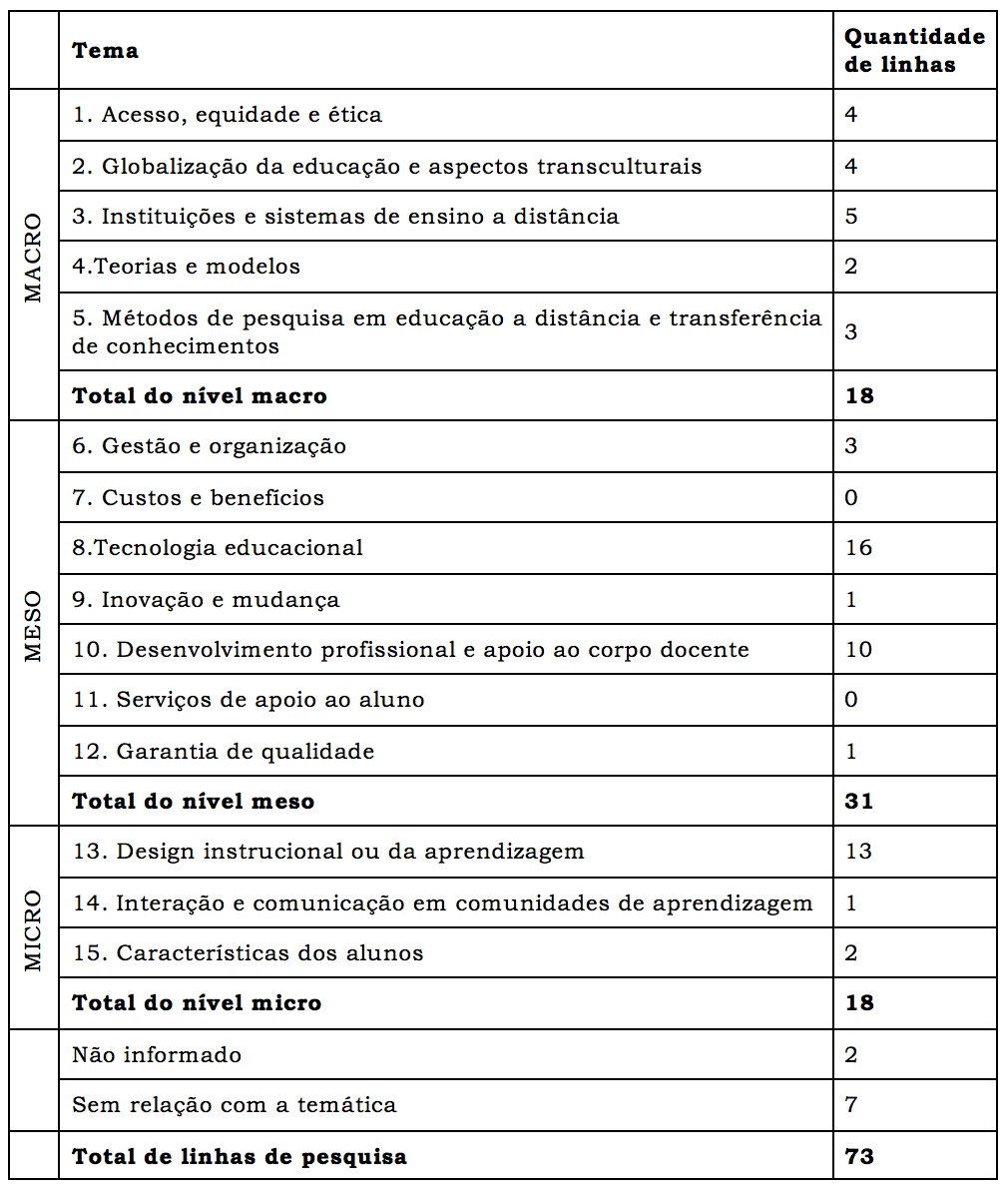 21
Fonte: Dados trabalhados pelas autoras (2017).
Temas de estudo das linhas de pesquisa investigadas
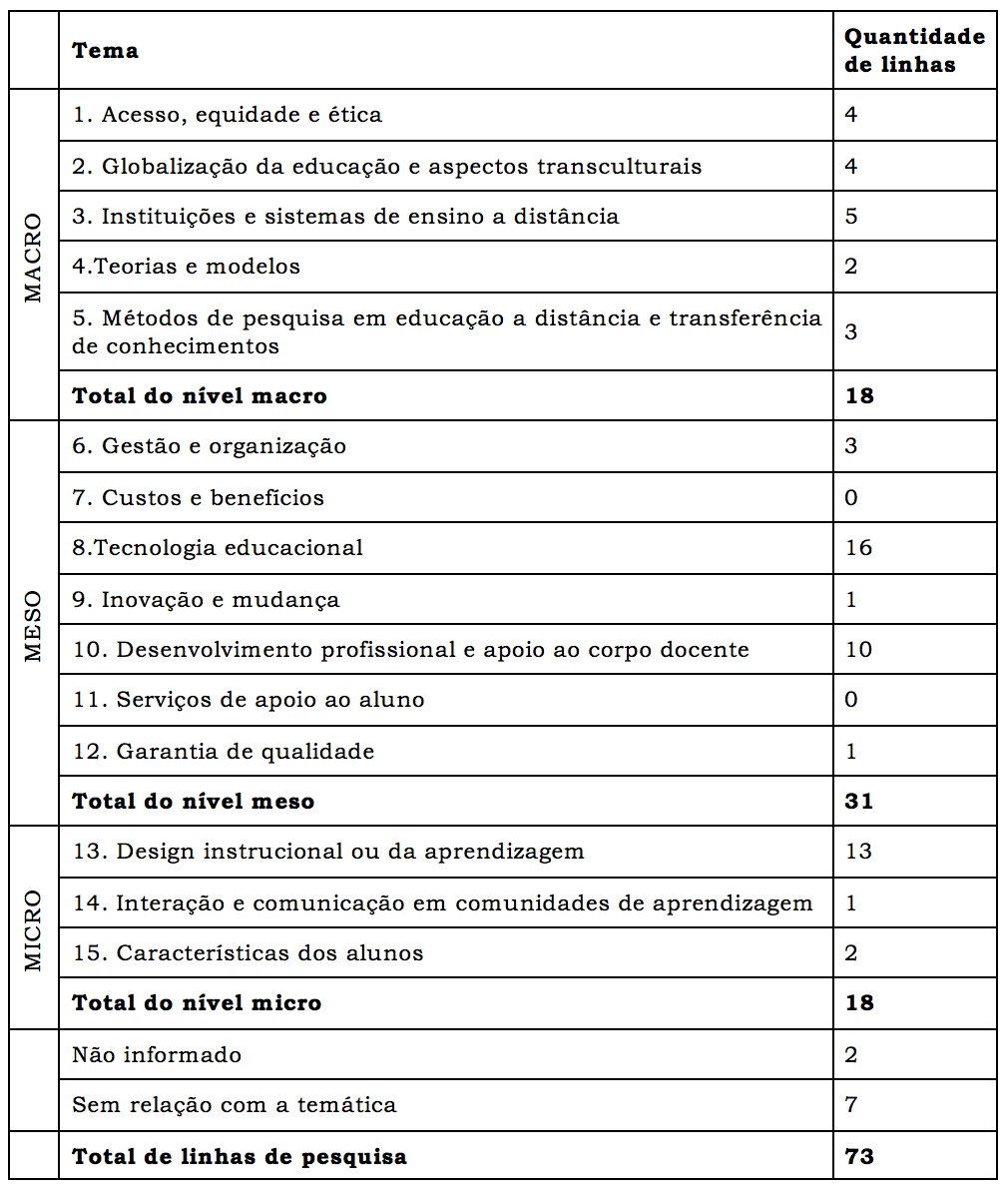 Tabela 5 –  Temas do nível meso nas linhas de pesquisa investigadas
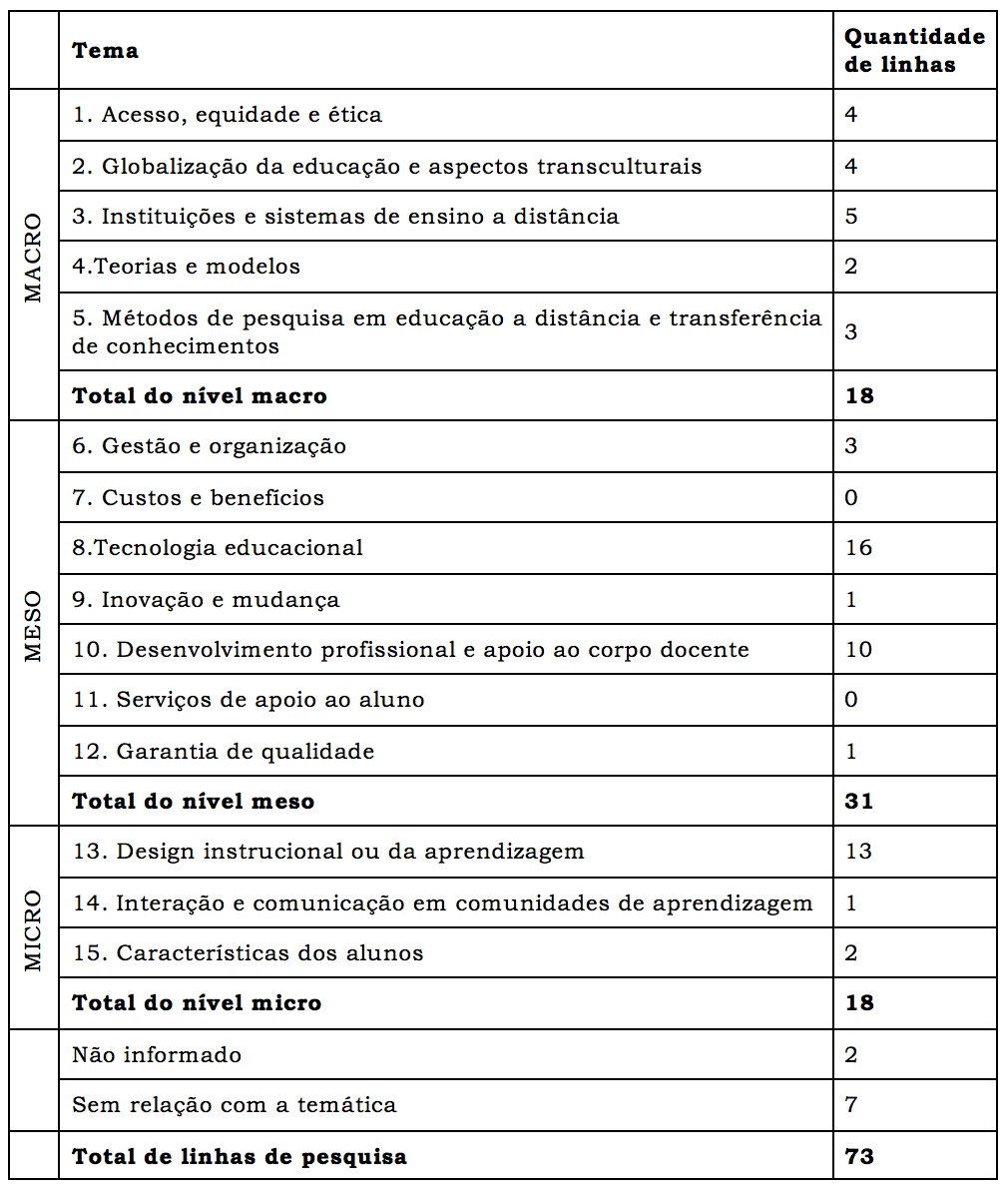 22
Fonte: Dados trabalhados pelas autoras (2017).
Temas de estudo das linhas de pesquisa investigadas
Tabela 6 –  Temas do nível micro nas linhas de pesquisa investigadas
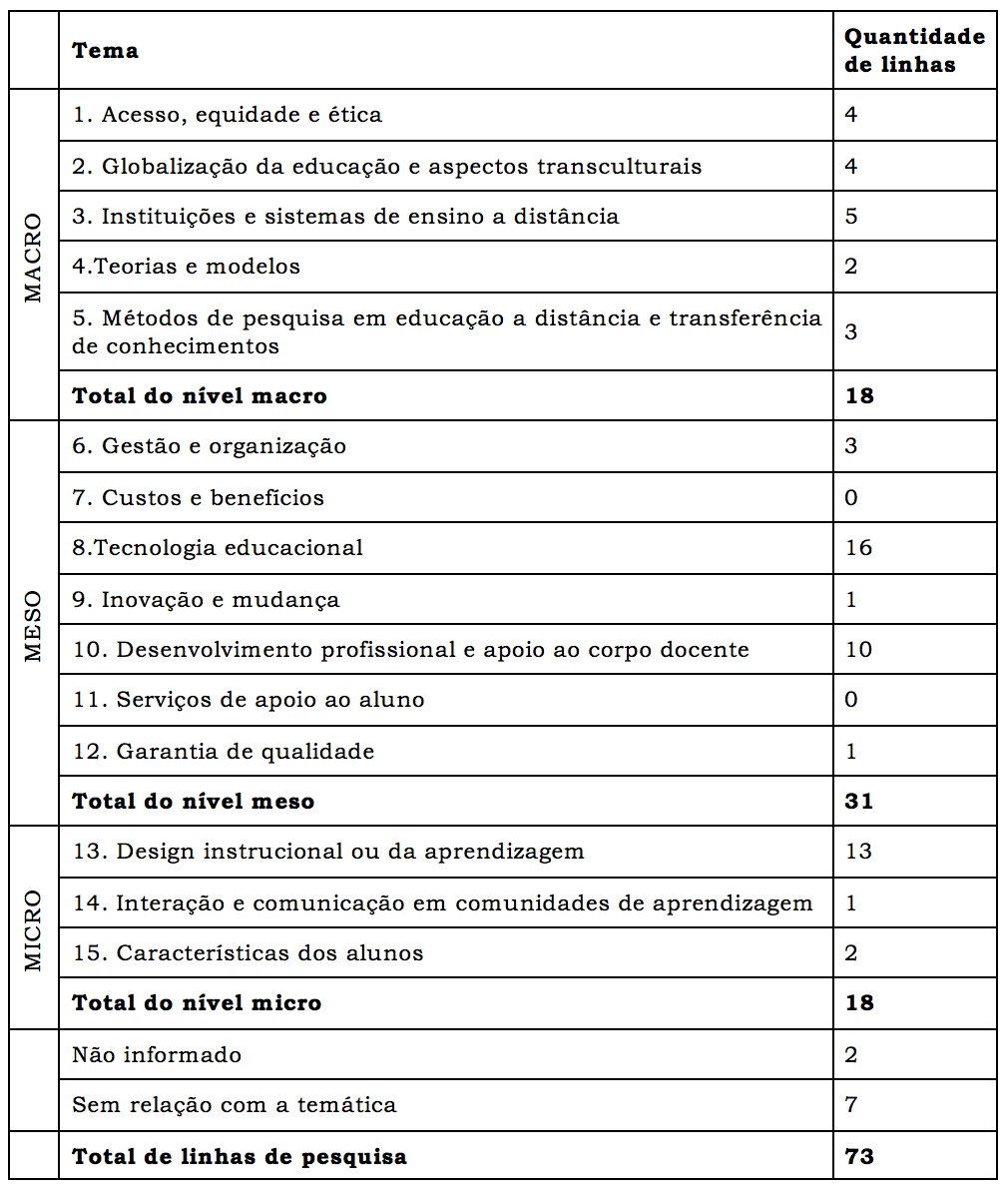 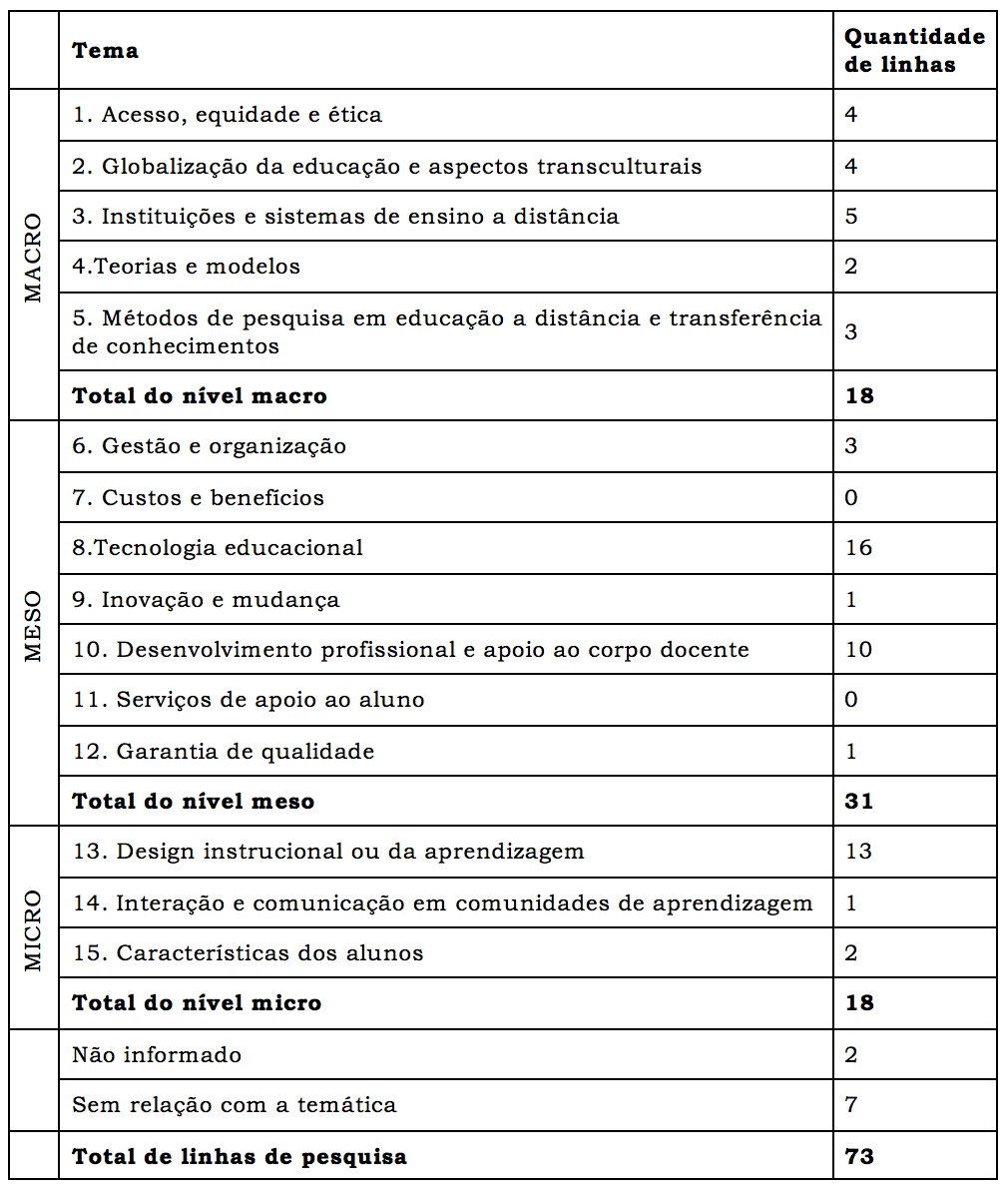 Fonte: Dados trabalhados pelas autoras (2017).
23
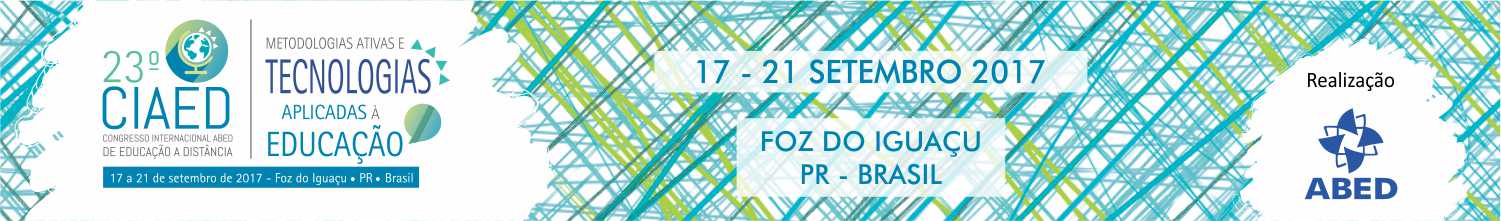 Considerações finais
Escolha teórico-metodológica contribuiu para retratar os grupos investigados; 

 Encontramos lacunas, enfoques e tendências investigativas.
24
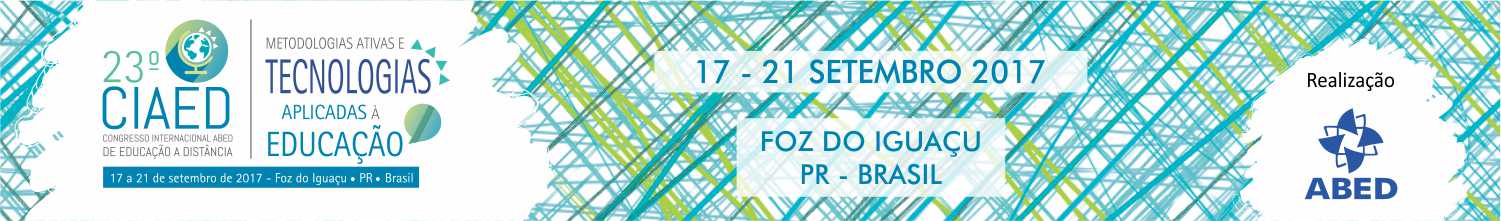 Considerações finais
LACUNAS
no nível macro: perspectiva social e política que evidenciem teorias e sistemas de Educação a Distância, assim como aspectos transculturais, equidade e ética
No nível meso: questões relacionadas a custos e benefícios; retorno dos investimentos; serviços de apoio ao aluno.
25
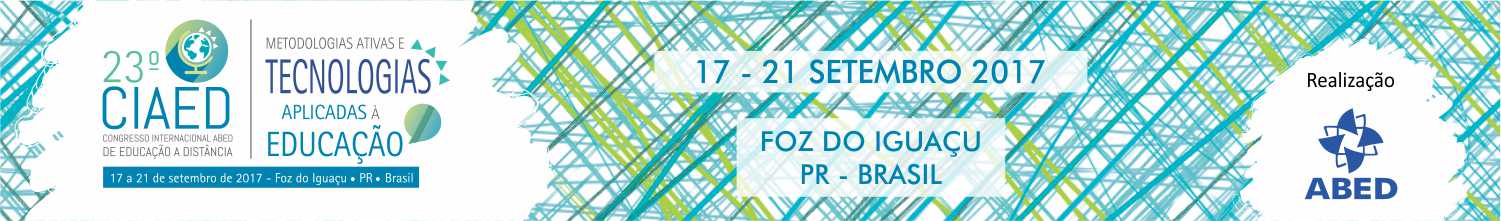 Considerações finais
ENFOQUES e TENDÊNCIAS INVESTIGATIVAS:
Nível meso: explora-se mais os aspectos tecnológicos e a formação docente;
26
26
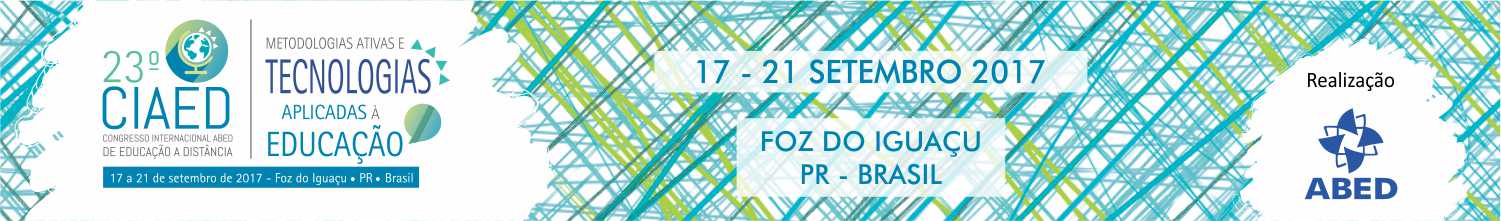 Considerações finais
ENFOQUES e TENDÊNCIAS INVESTIGATIVAS:
Nível micro: recursos tecnológicos - como formar os sujeitos para aquisição das habilidades e competências digitais;
planejamento e a estruturação dos processos didáticos - recursos na e para a EaD, com o design didático e formação dos sujeitos envolvidos.
27
27
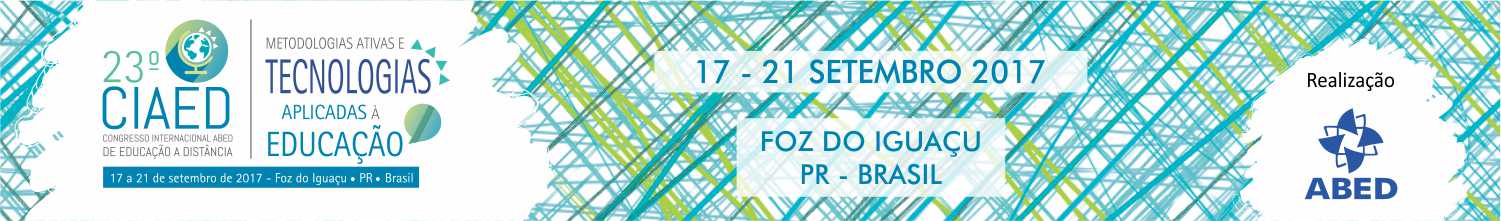 Referências
TORI, Romero. Educação sem distância: as tecnologias interativas na redução de distâncias em ensino e aprendizagem. São Paulo: Editora Senac São Paulo, 2010.
 
ZAWACKI-RITCHER, Olaf. Research areas in distance education: A Delphiv study. Internacional Review of Research in Open and Distance Learning, v.10, n.3, p. 1-17, 2009.
28
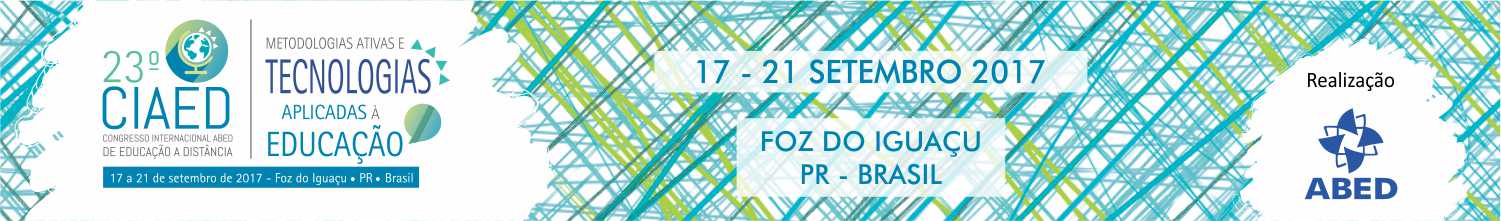 Obrigada!
Rosângela Medeiros e Juliana Giordano
29